Figure 1 Graph showing the monthly prevalence of newly infected patients with KPC-producing K. pneumoniae isolates ...
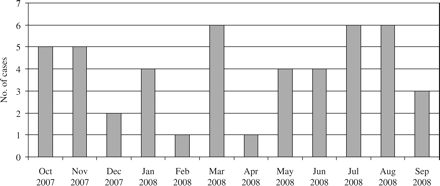 J Antimicrob Chemother, Volume 64, Issue 2, August 2009, Pages 348–352, https://doi.org/10.1093/jac/dkp207
The content of this slide may be subject to copyright: please see the slide notes for details.
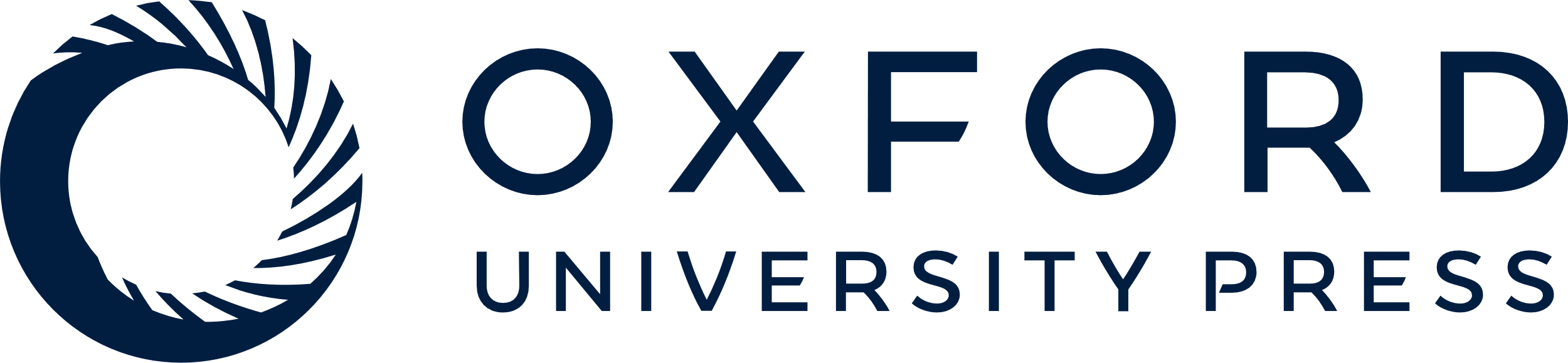 [Speaker Notes: Figure 1 Graph showing the monthly prevalence of newly infected patients with KPC-producing K. pneumoniae isolates during the 1 year period of the survey.


Unless provided in the caption above, the following copyright applies to the content of this slide: © The Author 2009. Published by Oxford University Press on behalf of the British Society for Antimicrobial Chemotherapy. All rights reserved. For Permissions, please e-mail: journals.permissions@oxfordjournals.org]